СВОЙСТВА АЛГОРИТМОВ 
и 
СПОСОБЫ ИХ ПРЕДСТАВЛЕНИЯ
Значение слова «алгоритм» очень схоже со значением слов "рецепт», "метод», «способ». Однако любой алгоритм, в отличие от рецепта или способа, должен обладать следующими основными свойствами:
дискретностью (от лат. discretus — разделенный, прерывистый). Это свойство состоит в том, что алгоритм должен представлять процесс решения задачи, как последовательное выполнение простых шагов (этапов). При этом для выполнения каждого шага алгоритма требуется некоторый конечный отрезок времени. То есть, преобразование исходных данных в результат осуществляется во времени дискретно.
результативностью (конечностью). Это свойство означает, что алгоритм должен приводить к решению задачи за конечное число шагов. В случае невозможности применить данный алгоритм к решению поставленной задачи должно выдаваться соответствующее сообщение.
детерминированностью (определенностью)( от лат. determinate — определенность, точность). Это свойство указывает на то, что каждое предписание алгоритма должно быть четким  и определять однозначно действие исполнителя. То есть, если алгоритм многократно применяется к одному и тому же набору исходных данных, каждый раз должны получаться одни и те же промежуточные результаты и один и тот же конечный результат.
массовостью. Это свойство состоит в том, что алгоритм  разрабатывается в общем виде для некоторого класса задач, различающихся только исходными данными. При этом вариативность исходных данных определяется  областью применимости алгоритма.
понятностью, то есть алгоритм не должен содержать предписаний, смысл которых не понятен исполнителю.
Проиллюстрируем свойства алгоритма на примере алгоритма вычисления корней квадратного уравнения вида ax2+bx+c=0, который был рассмотрен ранее.
Понятность алгоритма обеспечивается тем, что он рассчитан на человека, знающего математику. (Очевидно, что для пятилетнего ребенка, если только он не вундеркинд, алгоритм не понятен).
Результативность алгоритма состоит в том, что он позволяет найти корни уравнения или выдает сообщение об отсутствии решений.
Процесс нахождения корней уравнения разбит на шаги, то есть он дискретен.
Массовость этого алгоритма заключается в том, что его можно применить к любому квадратному уравнению вида ax2+bx+c=0. Область применимости алгоритма: a ≠ 0.
Детерминированность алгоритма вытекает из того, что каждый шаг алгоритма однозначно определяет действие исполнителя и снабжен указанием, какое предписание выполнять следующим.
На практике наиболее распространены следующие формы представления алгоритмов:
словесная (содержательная);
графическая (блок-схемы алгоритмов);
формульно-словесная (на алгоритмическом языке псевдокода)
программная (на языках программирования).
Рассмотрим перечисленные формы представления алгоритмов примере вычисления корней квадратного уравнения.
Словесное описание алгоритма является достаточно строгим и, если следовать его предписаниям, позволяет однозначно решить поставленную задачу. Однако содержательная форма представления алгоритмов имеет ряд недостатков.
Для достаточно сложных алгоритмов описание становится слишком громоздким и ненаглядным.
Содержательная форма представления обычно используется на начальных стадиях разработки алгоритмов, когда определяются основные этапы решения поставленной задачи.
При графической форме представления алгоритм изображается в виде последовательности связанных между собой функциональных блоков, каждый из которых соответствует выполнению одного или нескольких действий. 

Такое графическое представление называется блок-схемой алгоритма.
Правила построения блок-схем содержатся в Единой Системе Программной Документации
 
(ГОСТ 19.002-80, ГОСТ 19.003-80). 

Отдельные блоки алгоритмов соединяются между собой линиями потоков информации, которые проводятся параллельно внешней рамке схемы. 

Линии потока сверху вниз и слева направо принимаются за основные и, если линии потоков не имеют изломов, стрелками не обозначаются. 

В остальных случаях направления линии потока обязательно обозначаются стрелками.
Основные компоненты блок-схем
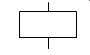 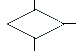 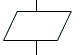 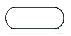 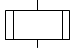 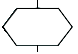 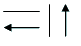 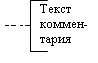 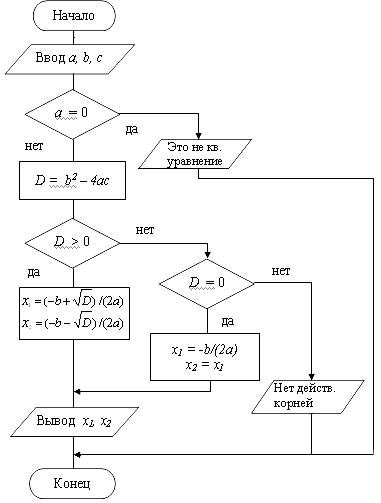 Формульно-словесная форма представления алгоритма также является промежуточной и применяется  на стадии проектирования программы. Преимущество использования псевдокода перед реальным языком программирования на этом этапе заключается в том, что отпадает необходимость описывать детали конкретного языка,  и нет ограничений на изобразительные средства. 

Программа, написанная на псевдокоде, представляет собой абстрактную программу. 

Сложность перевода такой программы на конкретный язык программирования зависит от выбранного языка.
Представление алгоритма в виде схемы является промежуточным, так как алгоритм в таком виде не может быть непосредственно выполнен компьютером.
Запись алгоритма решения квадратного уравнения на псевдокоде.
Программа Решение
начало
ввод a, b, c
если  a=0 то вывод «Это не квадратное уравнение»
	иначе 
               D = b2 - 4ac
   	если D > 0 то x1 = (-b+     )/(2a); x2 = (-b-      )/(2a)
   		иначе
			если  D =0 то x1 = -b/(2a); x2 = x1
					иначе вывод «Нет
                                                                                действительных корней»
вывод  x1, x2
конец
Программная форма представления алгоритма предназначена для выполнения алгоритма  машиной. В этом случае алгоритм пред­ставляется в виде последовательности операторов  языка. Правила записи алгоритмов на языках программирования определяются правилами (синтаксисом и семантикой) каждого конкретного языка.
Оператор (команда) — это наиболее крупное и содержательное понятие языка программирования: каждый оператор представляет собой законченную фразу языка и определяет некоторый вполне законченный этап обработки данных. В состав операторов входят ключевые слова, данные, выражения и др.
Домашнее задание:
1. Решить любое квадратное уравнение и объяснить ход его решения по заданной блок-схеме.
2. Подготовиться к графическому диктанту по основным структурным элементам блок-схем.
КОНЕЦ УРОКА